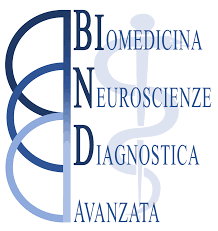 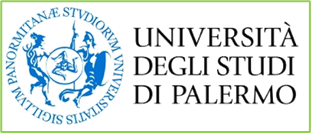 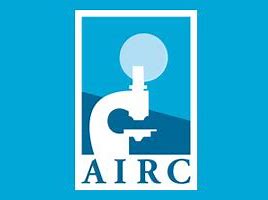 Colorectal cancer-derived small extracellular vesicles induce epithelial to mesenchymal transition of normal hepatocytes: new insights on the hepatic pre-metastatic niche  formation
Marzia PUCCI, Ornella URZI’ , Marta MOSCHETTI , Alice CONIGLIARO, Riccardo ALESSANDRO, Simona FONTANA
Dott.ssa Marzia Pucci
Department of Biomedicine, Neuroscience and Advanced Diagnostics (Bi.N.D)
University of Palermo
III international AICC Exosome Meeting "Cell to cell delivery in cancer and therapy: a matter of carriers and messages"
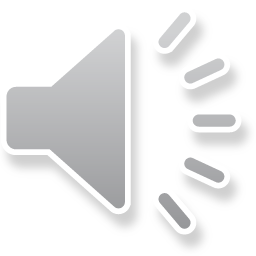 COLORECTAL CARCINOMA AND LIVER METASTASIS
Small extracellular vesicles (sEVs) released from colon cancer cell lines (CRC) and liver parenchyma
Data in the literature demonstrated the role of TDEs in the 'metastatic niche priming' 
at the level of non-parenchymal cells
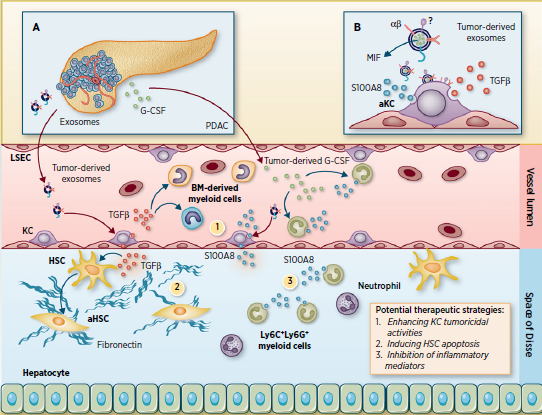 ?
To date, the active role of hepatocytes in the formation of the pre-metastatic niche is not known
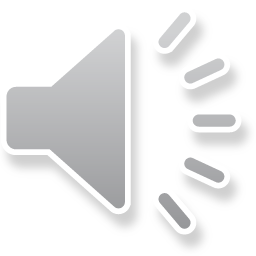 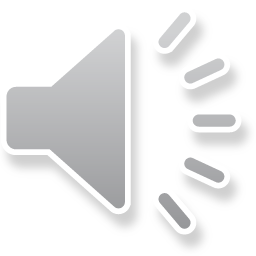 CRC-sEVs (20μg/ml) modulate the 
functional properties of hepatocytes
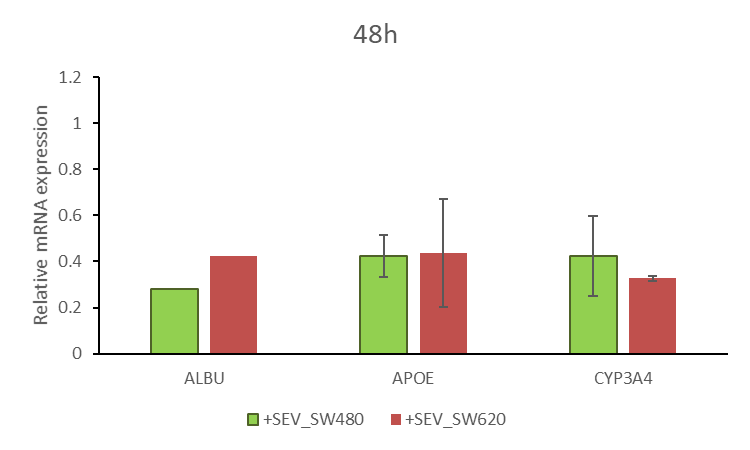 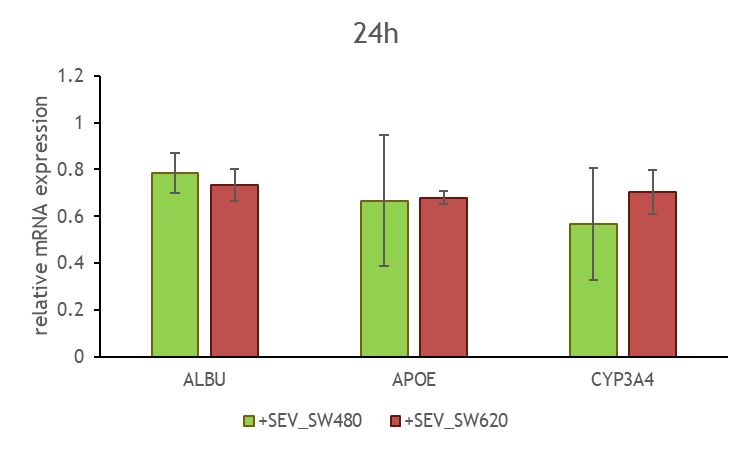 RealTime PCR
***
*
**
Ctrl
Ctrl
*
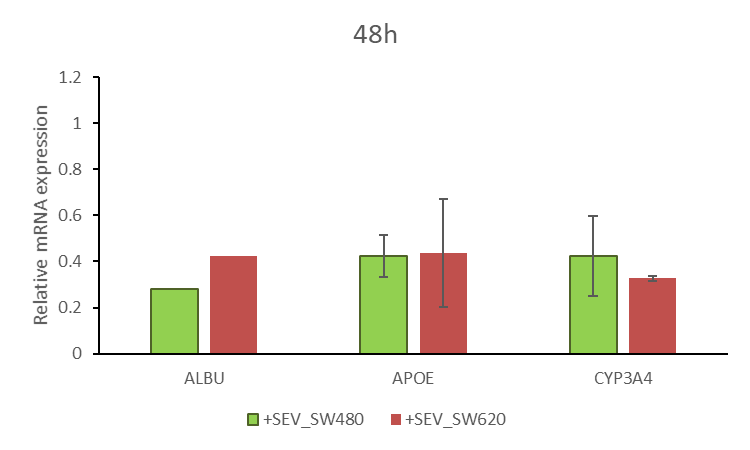 SW480
SW620
Cells
sEVs
Cells
sEVs
ELISA ALBUMINA 24h
*
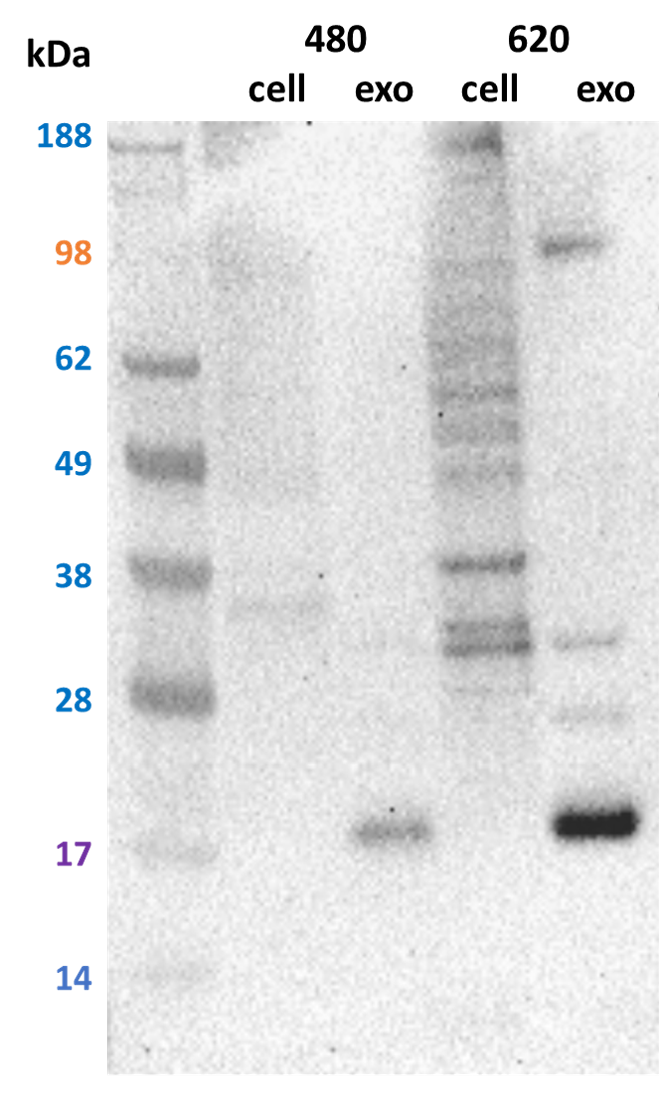 **
TGFβ1
Ctrl
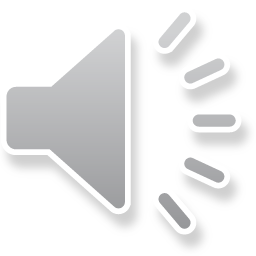 Ctrl: not treated cells
*p≤0.05, **p≤0.01, ***p≤0.001
Treatment with CRC-sEVs induces epithelial to mesenchymal transition EMT
pSMAD/SMAD THLE2 cells (1h )
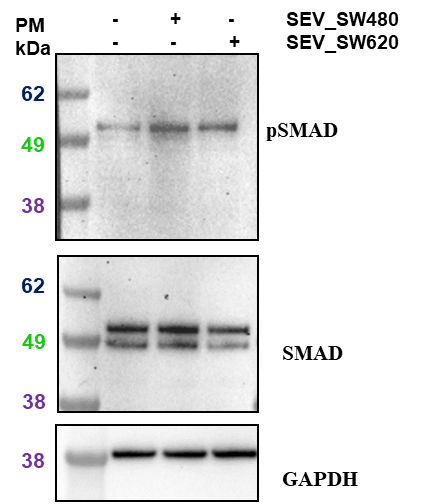 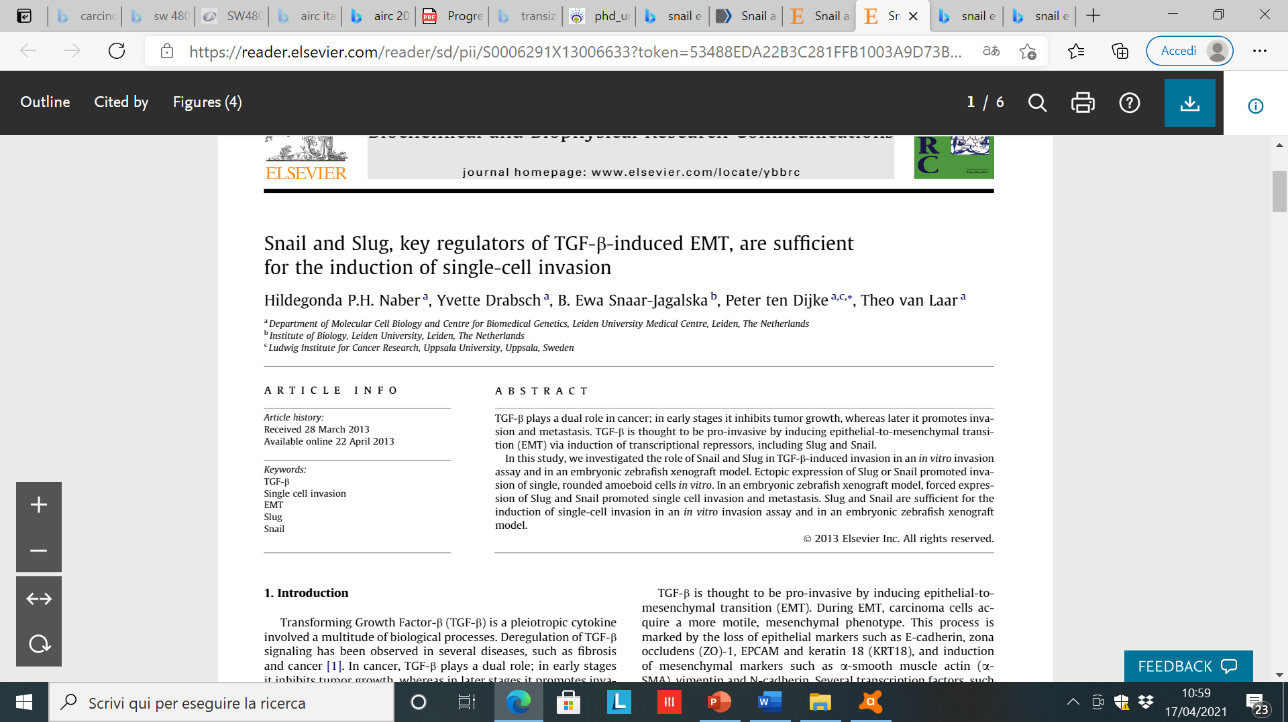 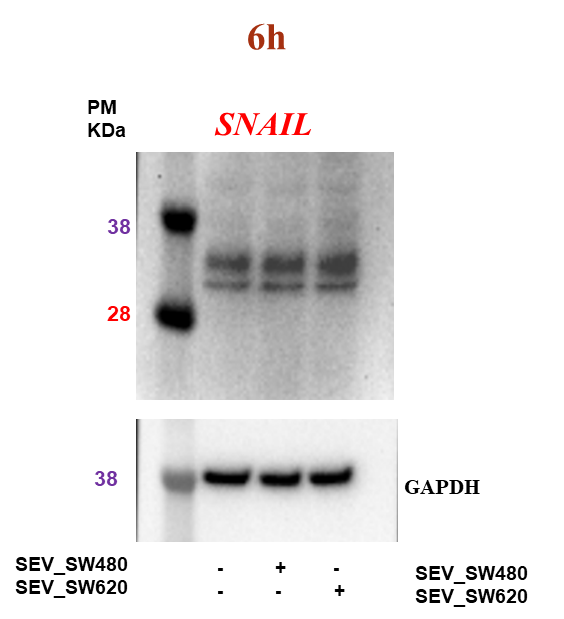 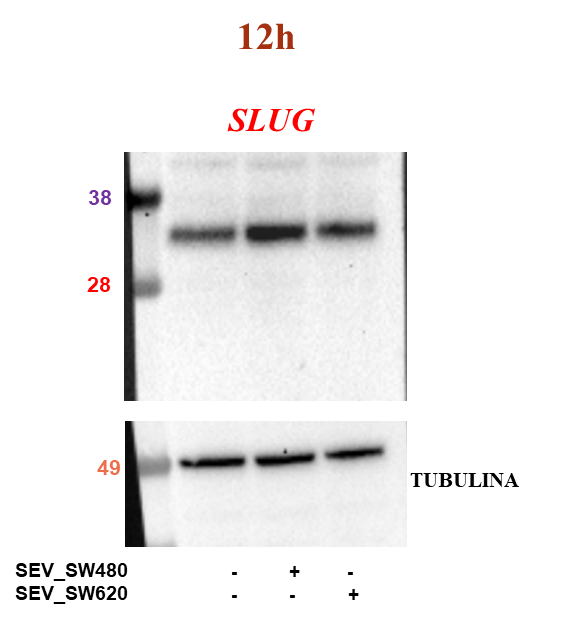 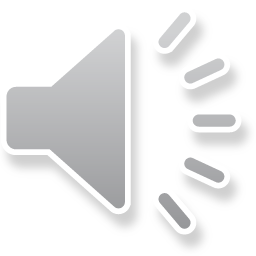 Treatment with CRC-sEVs induces epithelial to mesenchymal transition EMT
48h
E-cadherin
CK8/18
Vimentin
-           +            -          SEV_SW480
-            -            +         SEV_SW620
PM
kDa
-           +            -          SEV_SW480
-            -            +         SEV_SW620
PM
kDa
-           +            -          SEV_SW480
-            -            +         SEV_SW620
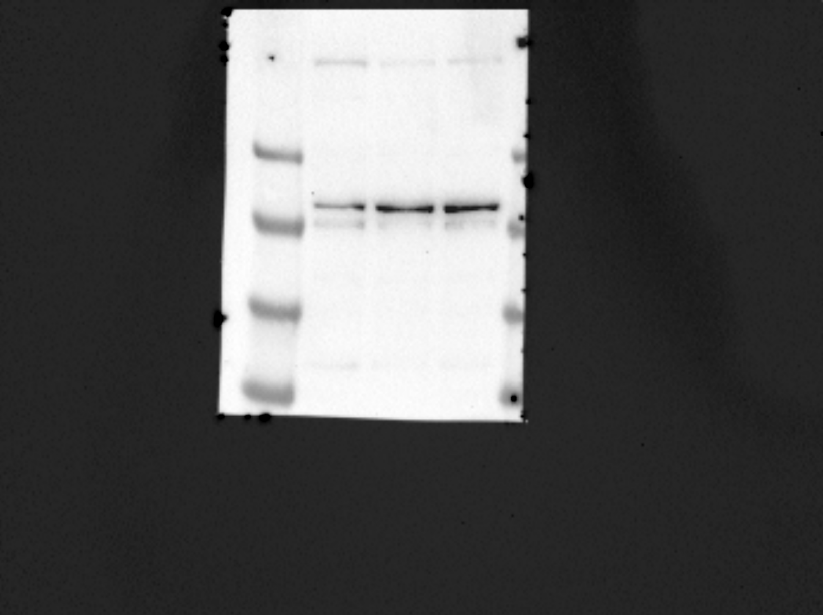 62
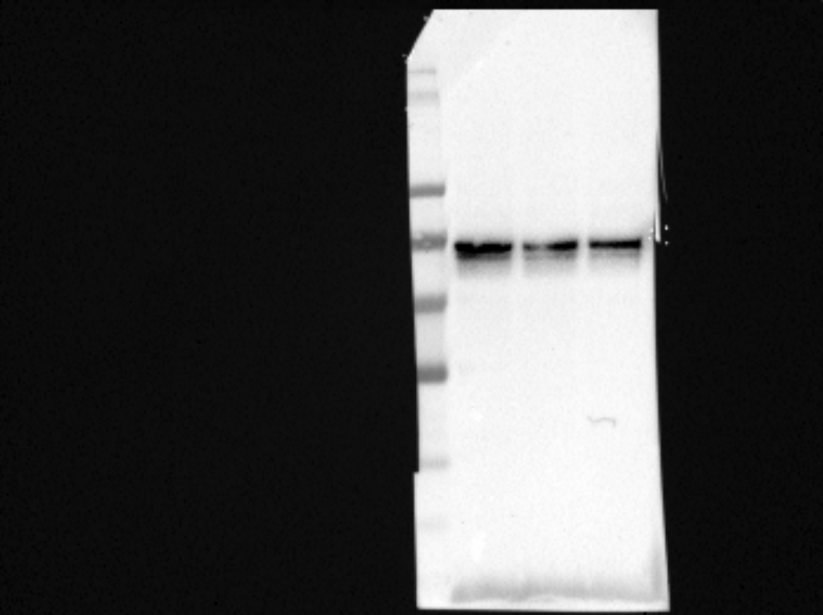 62
CK18
49
49
VIMENTINA
38
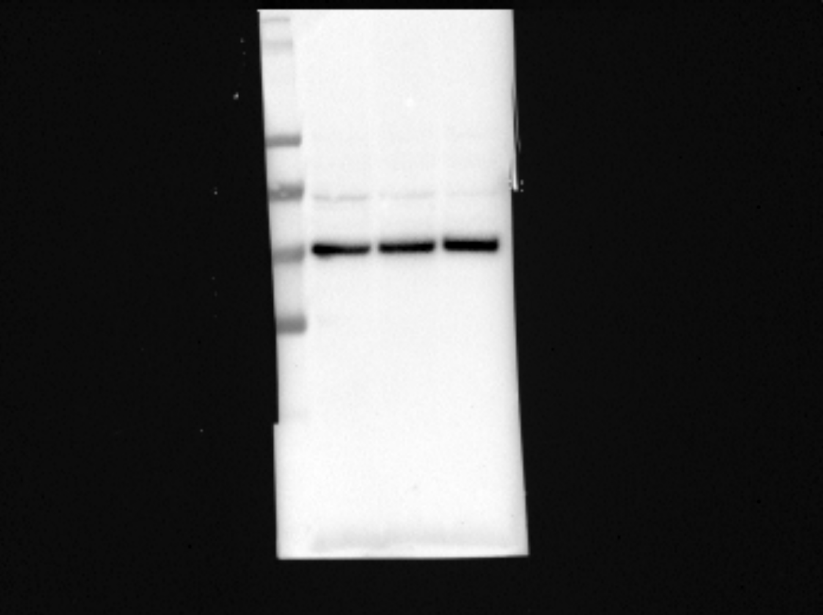 GAPDH
38
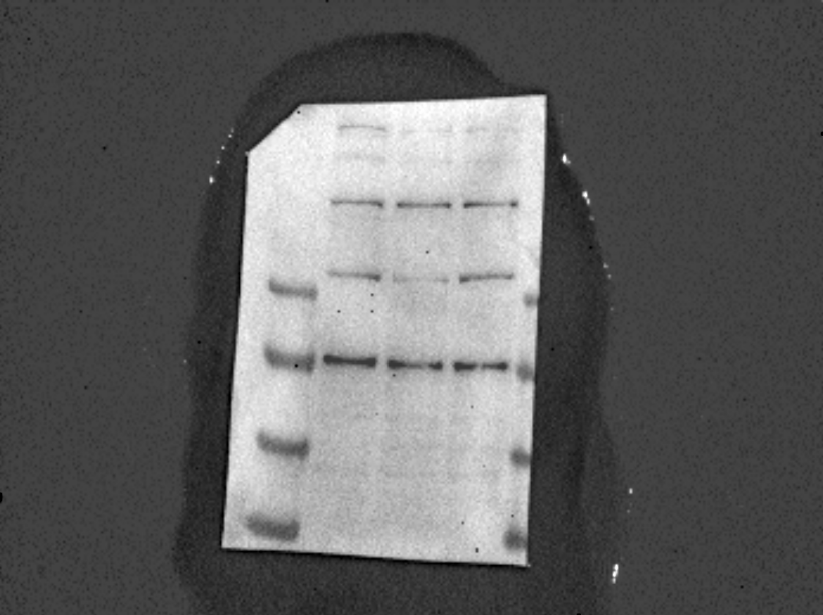 49
TUBULINA
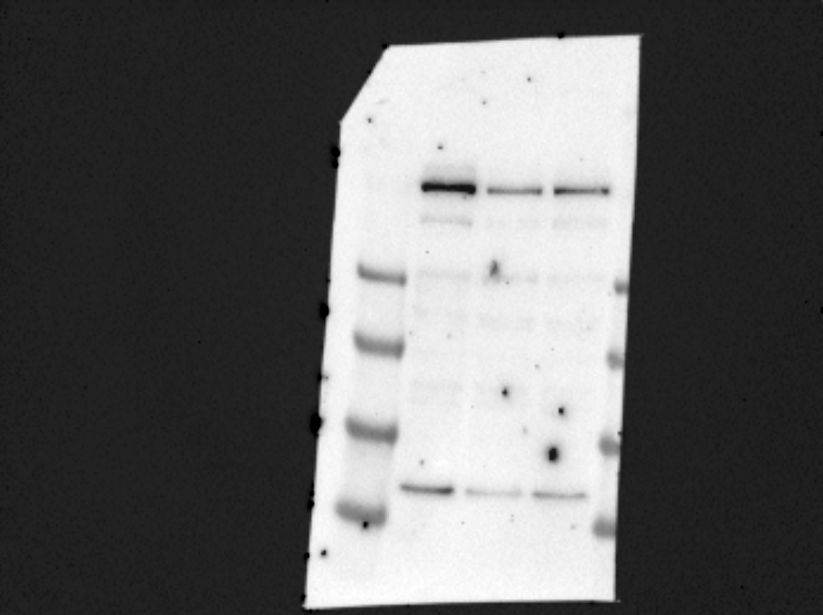 E-caderina
62
49
Mesenchimal marker
Epithelial markers
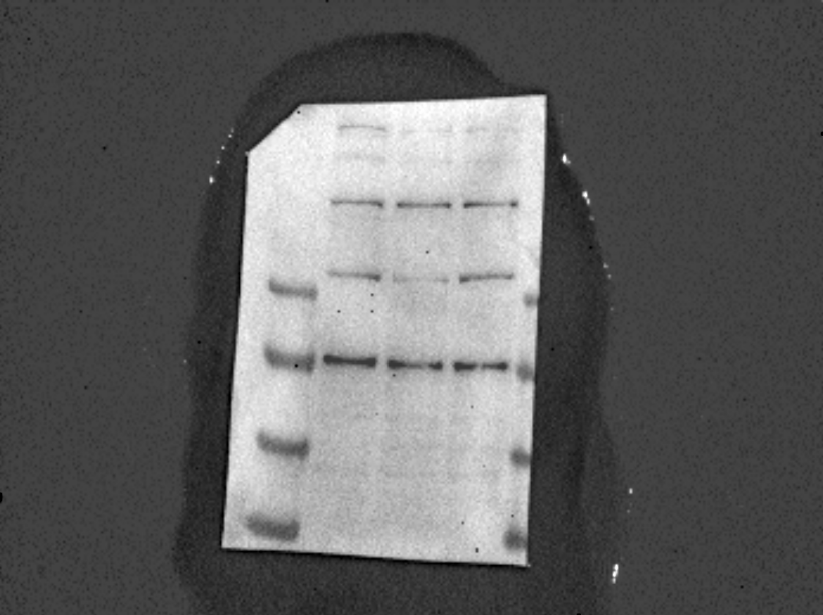 49
TUBULINA
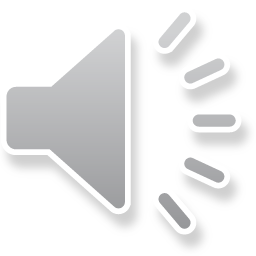 The fibrotic microenvironment 
is driver of metastasis
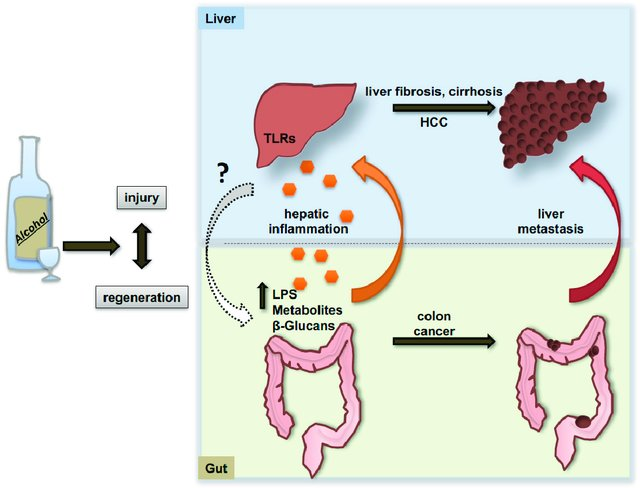 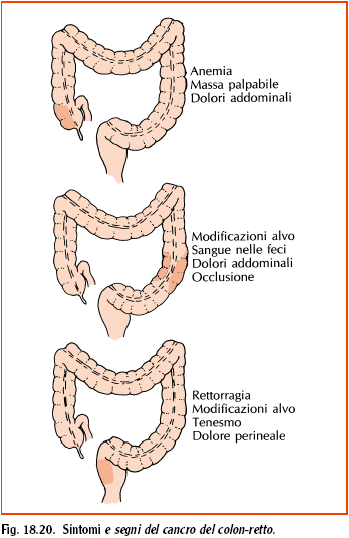 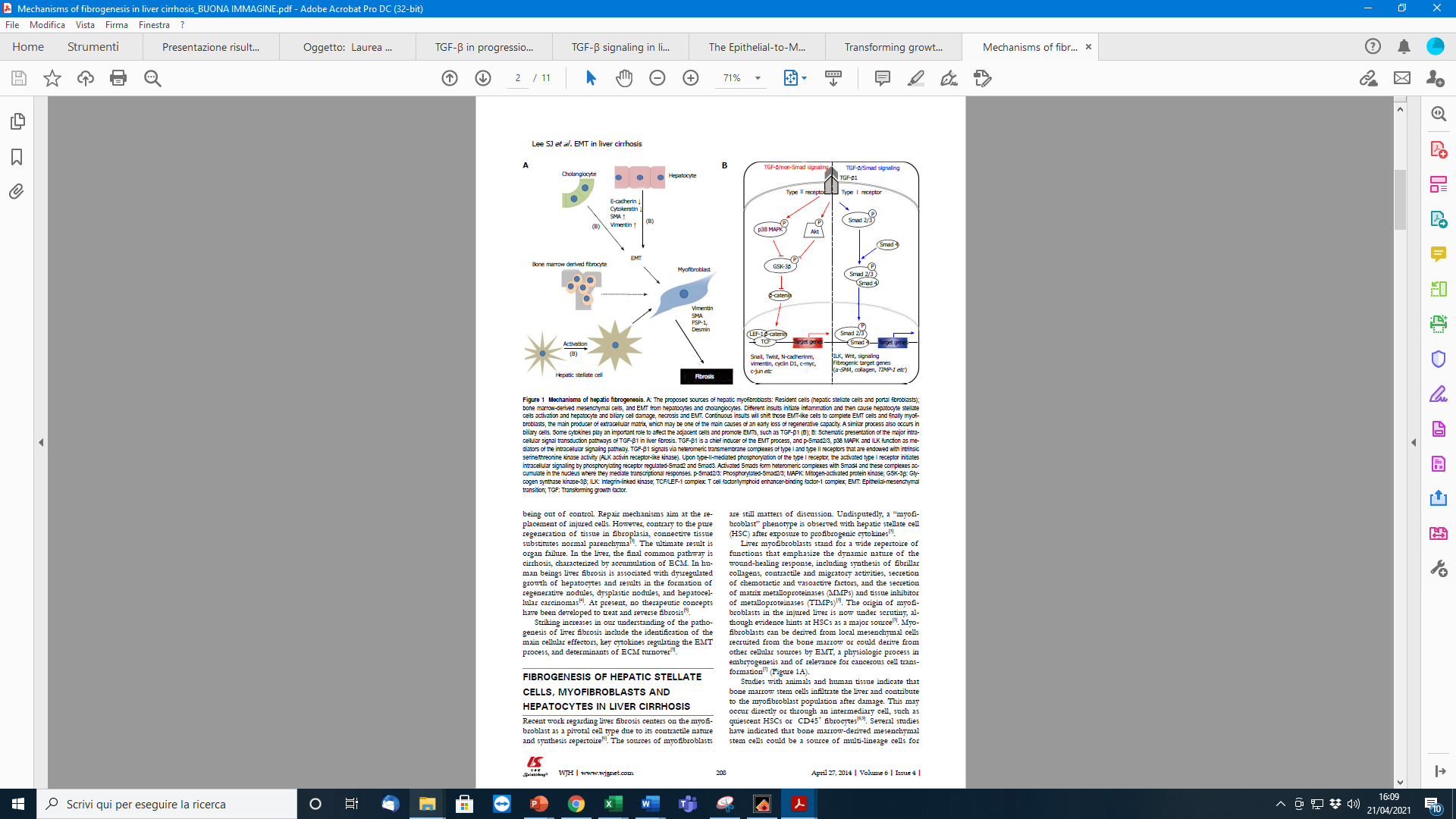 Our data shows for the first time that CRC-sEVs modulate the properties of hepatocytes already in the pre-metastatic phase , inducing epithelial to mesenchymal transition (EMT) induced by sEVs-TGF-beta.
*
Hepatocytes could play an active role in the formation of the pre-metastatic niche participating in the formation of a fibrotic environment fundamental to support metastatic growth.
THE PROPOSED MODEL
CRC-SEVs
Pre-metastatic phase
Liver fibrotic 
environement
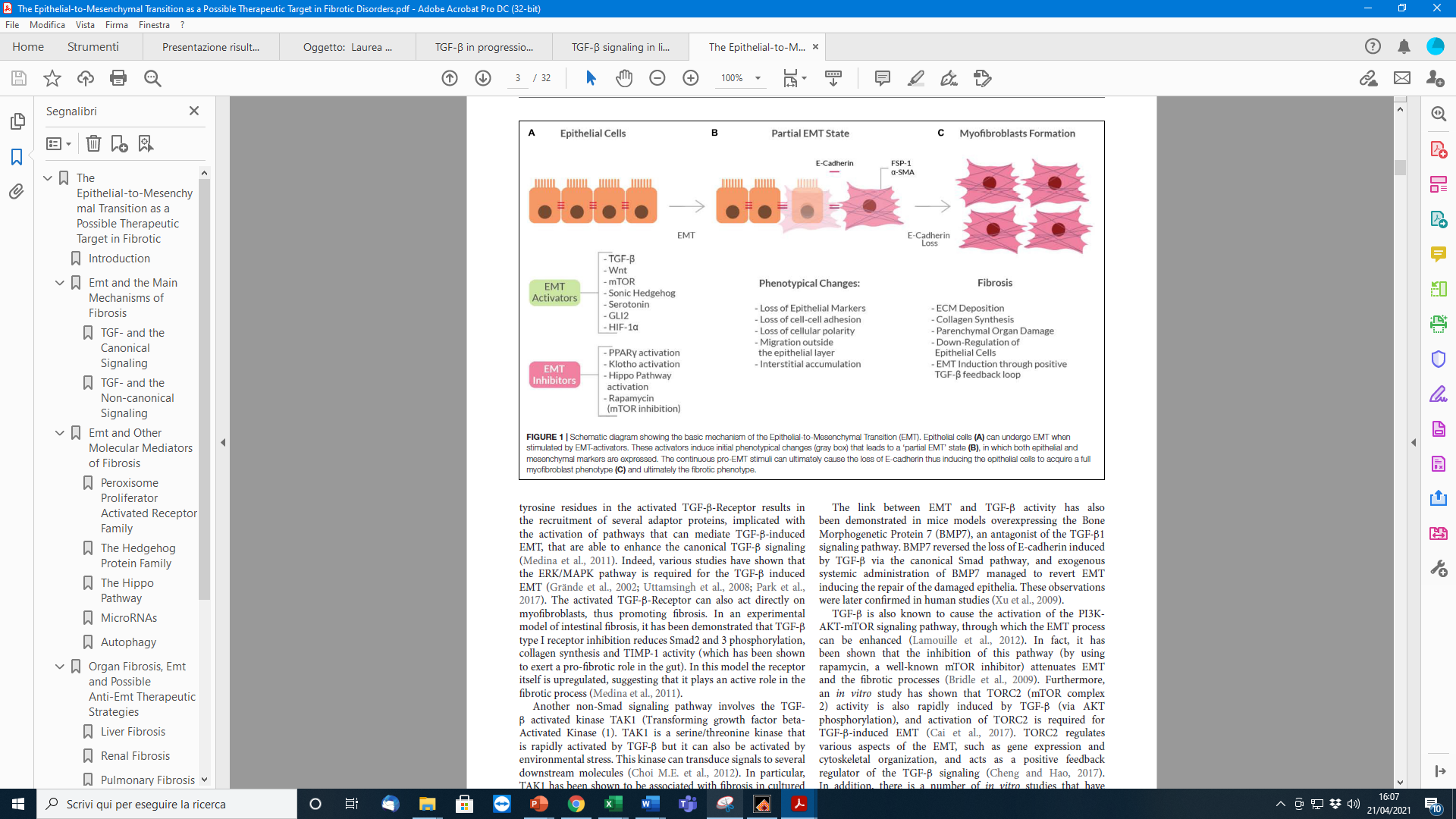 E-cadherin 
loss
EMT
Vimentin
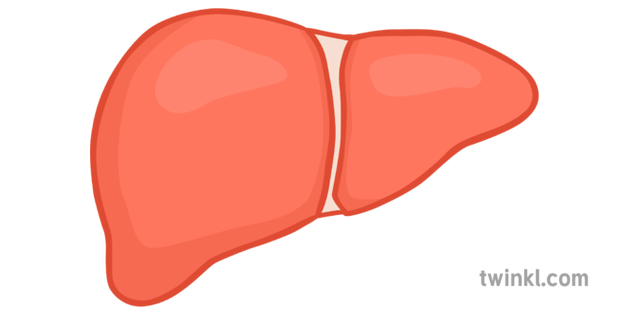 Hepatocytes
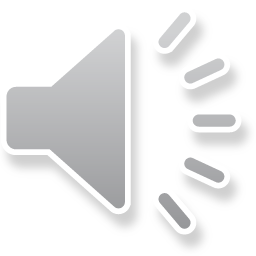